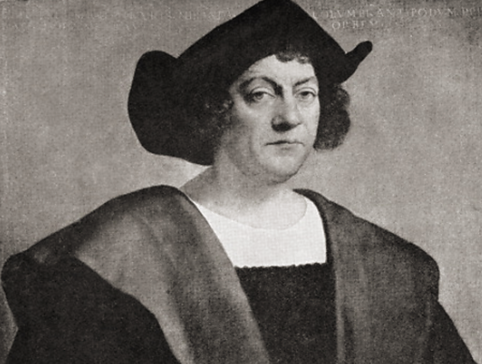 Knowledge organiser
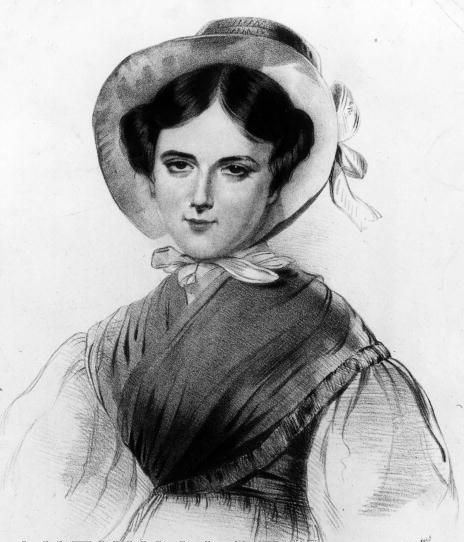 Christopher Columbus and Grace Darling
Wider World
Christopher Columbus and Grace Darling
Why these significant individuals are important
Christopher Columbus was a sailor. His first voyage nearly ended in disaster as his ship was attacked and set on fire by pirates. Columbus only survived by swimming to land. He became famous as the explorer who found new lands called ‘The Americas’. But actually, many people already lived there.
Grace Darling is remembered for the rescue she undertook with her father in the Farne Islands in 1838. Grace and her father rowed to the rescue, bringing nine survivors who had been clinging to rocks safely back to Longstone Lighthouse. After the rescue Grace received awards for her bravery; she also became a national celebrity, with presents sent to her from well-wishers all across the country - including Queen Victoria herself.
1493 -15023 other voyages across Atlantic Ocean to Caribbean.
1825The Darlings move to Longstone lighthouse.
1938Museum opened dedicated to Grace Darling.
1842Grace Darling dies.
1485CC arrives in Spain.
1506Christopher Columbus dies.
1400
1500
1600
1700
1800
1900
1880‘Grace Darling: Her True Story’ is published.
1815Grace Darling is born.
1451Christopher Columbus is born.
1492CC leaves Spain with 3 ships and sailed west. 12th October He lands in Bahamas, North America.
September 1838The SS Forfarshire crashes. November 1838Queen Victoria rewards Grace Darling.
Christopher Columbus and Grace Darling
Key vocabulary
Websites
Who was Christopher Columbus? - BBC Bitesize

Grace Darling - BBC Teach
KQ6
    How did sea rescue improve as a result of Grace Darling’s story?
KQ1
How did Columbus become famous?
KQ5
What did Grace do that made her famous and why is she remembered today so long afterwards?
KQ2
Why did Columbus risk his life to explore somewhere no one alive had ever seen?
Top takeaways

Having studied this topic you should be able to:
Explain how Columbus became famous.
Understand why Columbus did what he did
Talk about what life was life on a long journey back then.
Discuss different opinions and perspectives on Columbus.
Explain who Grace Darling is and why she is famous today.
Identify ways in which sea rescue has improved, comparing then and now.
KQ4
Did everyone think that Columbus was a hero?
KQ3
What was life like on board during such a long journey?
Books to read
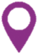